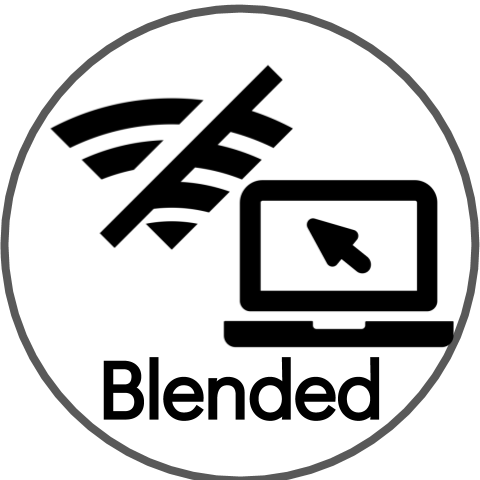 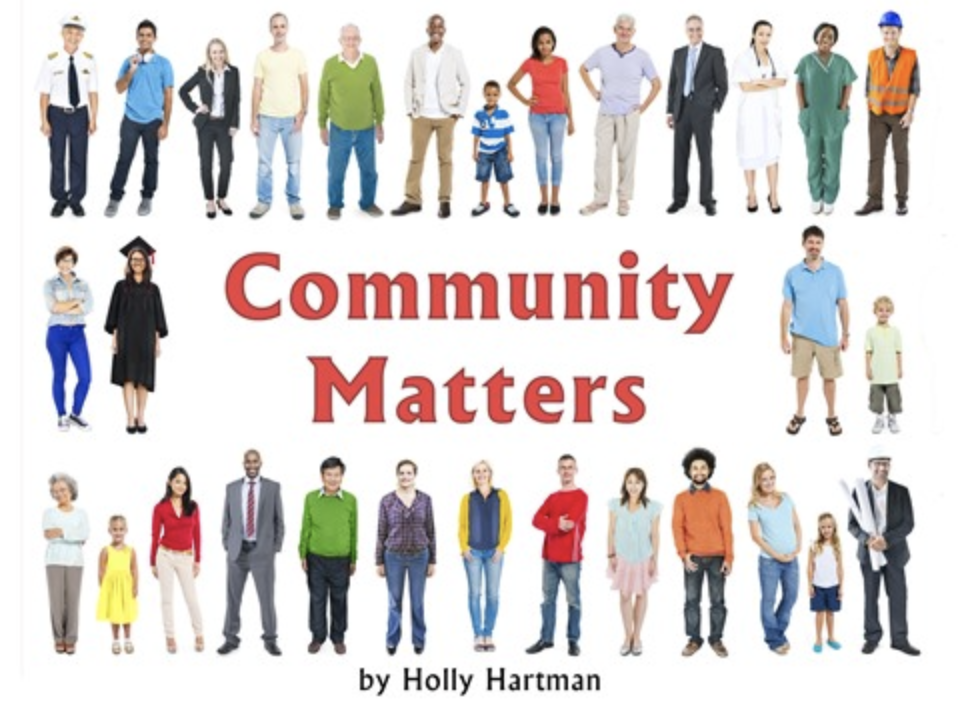 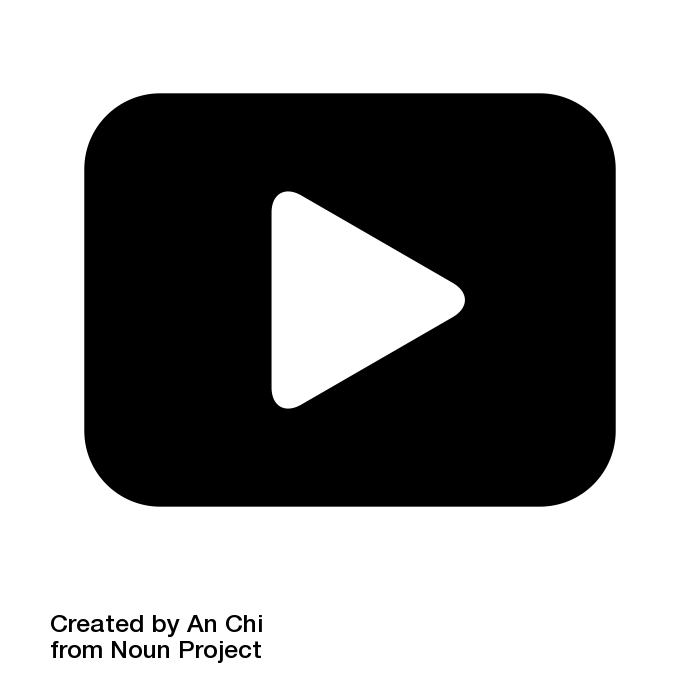 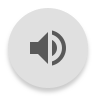 Click on the audio             icon to hear these instructions read  to you .
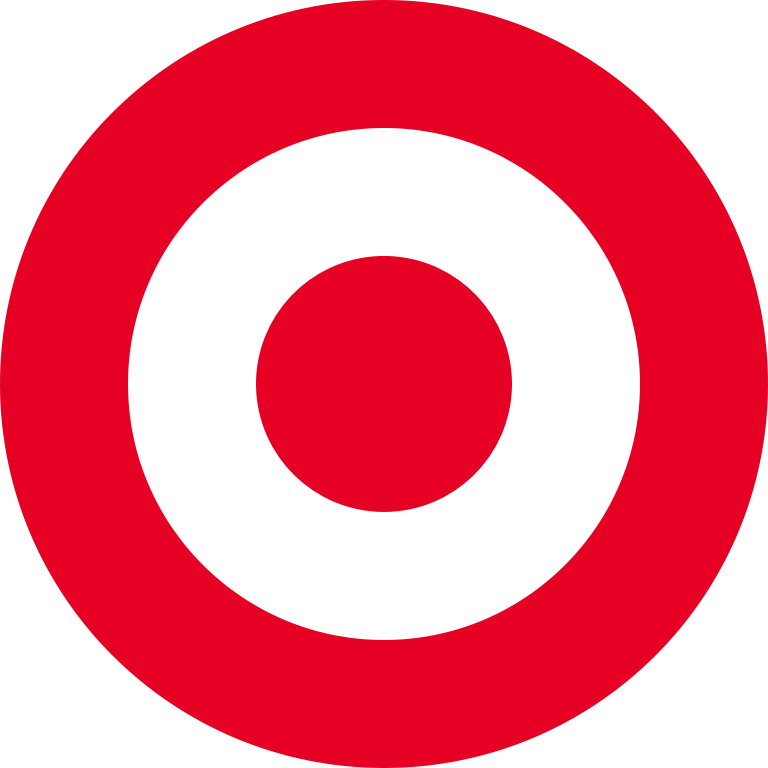 Learning Goals:

I am learning to… 

-identify and describe the people and places in my community, and how they help to serve the community.
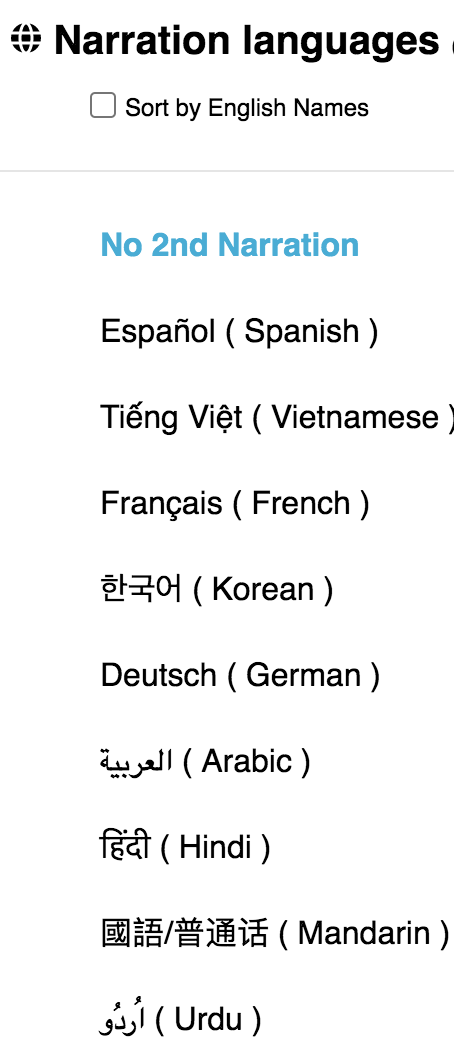 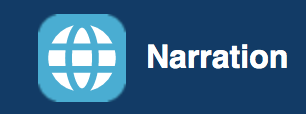 [Speaker Notes: Link to text google doc:  https://docs.google.com/document/d/1f-sjmYxf_bQhxtp3j-6Ac0T3BF39c35iBhY2blBztVo/edit]